Identifikace neznámého elicitinu na základě jeho aktivity
C7195 - Pokročilé praktikum z biochemie
1
Úloha A+D
Patogen
Hostitelská rostlina
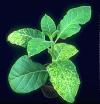 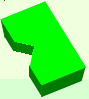 R
elicitor
Avr
Patogen obvykle nese gen avirulence (avr), jehož produkt (elicitor) je rostlinou rozpoznáván pomocí genu rezistence (R).
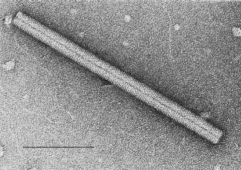 elicitor
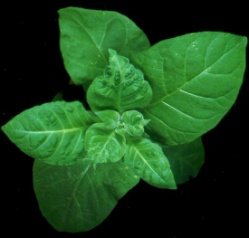 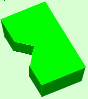 R
Obranná reakce
Avr
Elicitory – látky, které jsou schopné vyvolat obranou reakci u rostlin
uvolňované patogenem do prostředí
součást patogenu
glykoproteiny, chitinové fragmenty, proteiny, nízkomolekulární 
   látky, anorganické látky, atd.
2
Úloha A+D
.
Ca2+
Ca2+
O2-
O2
Ca2+
Ca2+
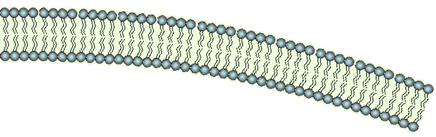 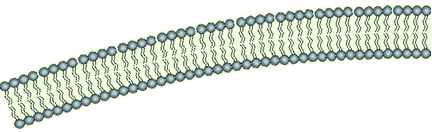 Cl-
K+
NADPH
NADP+
H+
H+
H+
Pozdní fáze obranné reakce
řádově hodiny od přidání elicitoru
Ranná fáze obranné reakce
řádově minuty od přidání elicitoru
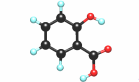 Ca2+
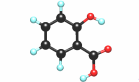 Ca2+
P
Ca2+
PKC
CaMDPK
MAPK
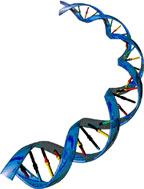 P
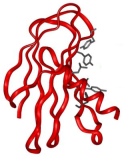 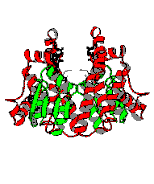 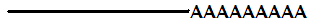 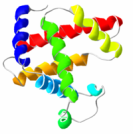 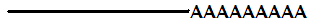 3
Úloha A+D
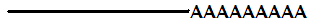 Obranné proteiny
Skupina PR (Pathogenesis Related) proteinů
Syntetizovány ve velké míře při napadení nebo poškození rostliny
Dle funkce a účinku se dělí do tříd, v každé třídě se vyskytují dvě isoformy – kyselá a bazická
Kyselé isoformy jsou vylučovány do extracelulárního prostředí, bazické poté do vakuoly
Exprese kyselých forem bývá často spojena s tzv. systémově navozenou rezistencí (SAR)
4
Úloha A+D
Rozdělení PR (pathogenesis related) proteinů
van Loon L. C., Rep M., Pieterse C. M. J.(2006): Significance of Inducible Defense-related Proteins in Infected Plants. Annu. Rev. Phytopathol. 44, 135-162.
5
Úloha A+D
Obranné proteiny
Skupina PR (pathogenesis related) proteinů
Enzymy účastnící se syntézy signálních molekul, fytoalexinů, tvorby H2O2, atd.
fenylalaninamoniak lyasa
  lipooxygenasa 
  ACC syntasa
  5-epiaristolochene syntasa  
  NADPH oxidasa
  3-hydroxy-3-methylglutaryl CoA syntasa
6
Úloha A+D
Signální molekuly
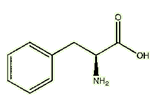 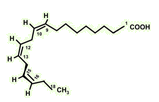 Fenylalanin
Kys.linolenová
PAL
lipooxygenasa
trans-skořicová k.
13-hydroxyperoxid
alen oxidasa syntasa
kys. benzoová
alen oxidasa cyklasa
12-oxophytodienová kys.
BA-2-hydroxylasa
OPDA reduktasa
kys. salicylová
3x b-oxidace
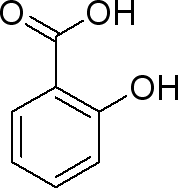 Kys. jasmonová
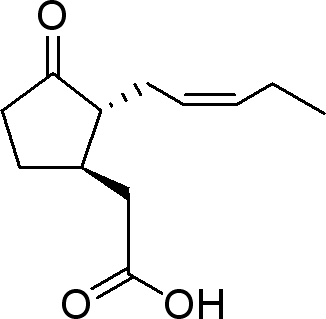 SA-glukosid
7
Úloha A+D
Proteinásové
Inhibitory
Kyselé PR proteiny
Obranné reakce
Phytoalexiny
Fenolické l.
Bazické PR proteiny
Sek. metabolity
Součásti buněčné stěny
-
Exprese
genů
Exprese
genů
Systémový
transport
JA
SA
-
k. skořicová
OPDA
linolenová kyselina
fenylalanin
SIPK
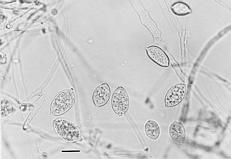 PLA2
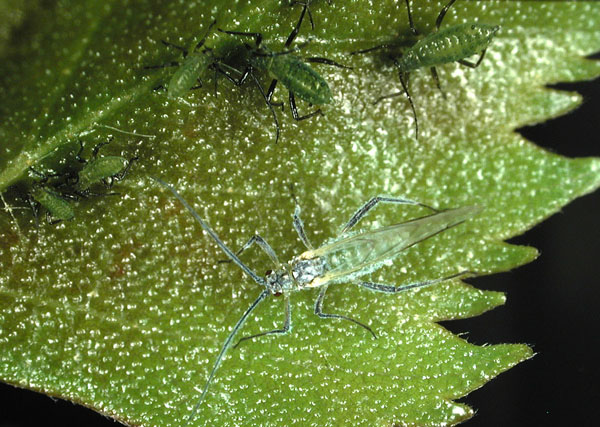 NADPH ox.
Proteinkinasy
Proteinkinasa C
NADPH ox.
Ca2+
Ca2+
WIPK
WIPK
PLC
Fragmenty
 buň. stěn
HR, nekróza,
Oxidativní vzpl.
Mechanické
poškození
Saliva:
cellulase
Lokální
odpovědi
Napadení,Herbivorní hmyz
Patogen
8
Úloha A+D
Elicitiny
proteinové elicitory vylučované oomycetami rodu Phytophtora vyvolávající obrannou reakci u rostlin tabáku vedoucí k nekróze
obsahují hydrofobní kavitu, do které se mohou vázat steroly a mastné kyseliny, proto jsou řazeny mezi tzv. sterol carries proteins (SCP)


Dělí se na a-elicitiny (kyselé, pI= 4.2) a b-elicitiny (bazické, pI=8.5)


Pouze b-elicitiny indukují hypersenzitivní odpověď spojenou s indukovanou systémovou rezistencí rostlin
9
Úloha A+D
Neznámé vzorky látek
Aplikace na petiolu                   Přímý nástřik do listu
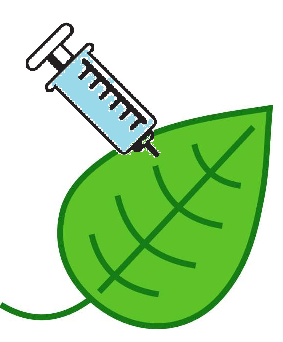 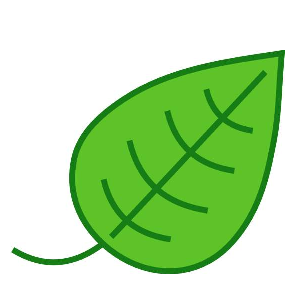 10
Úloha A+D